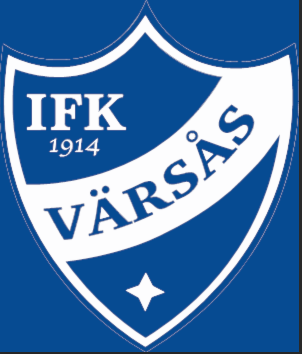 Lagmöte
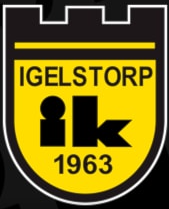 4 april 2024
Pojkar 2013-2014
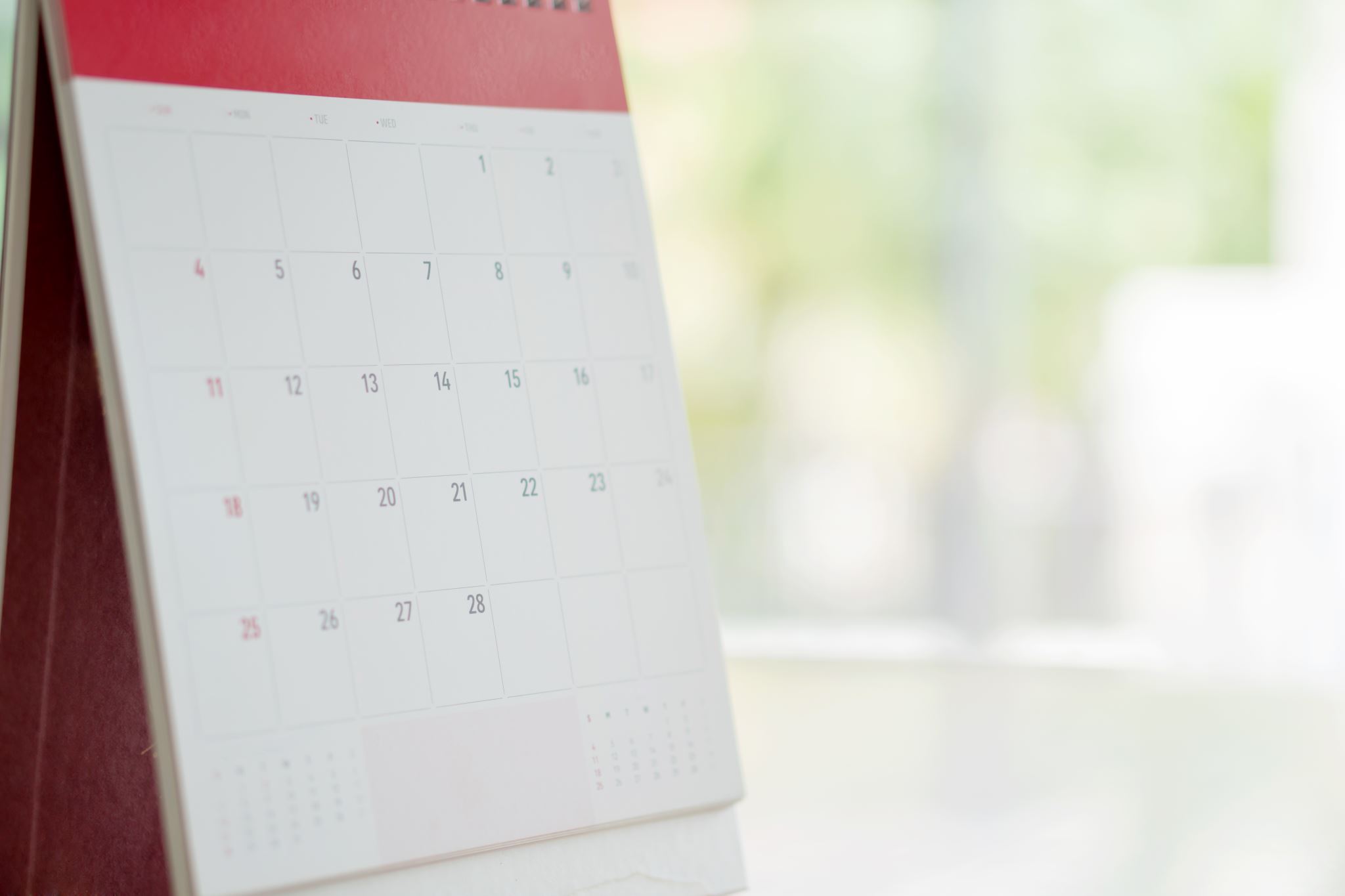 Datum och tider att lägga på minnet
21 april 9.30-12 - Anläggningsdag Igelvallen
21 april 15-17 Träningsmatcher Lillegården mot Skövde AIK och IFK Falkköping
XX april - Anläggningsdag Värsås IP
27-28 april Giff-cupen i Tidaholm
1 juni - Junicupen i Ardala
5 maj är seriestart. Matcherna ligger i kalendern, alla datum och tider ännu inte satta. 
1 september - Fotbollens dag Igelvallen 
7 september - Aspevallscupen?
Giff-cupen
[Speaker Notes: Vad vill vi föräldrarna ska tänka på?
Vad vill vi killarna ska tänka på?]
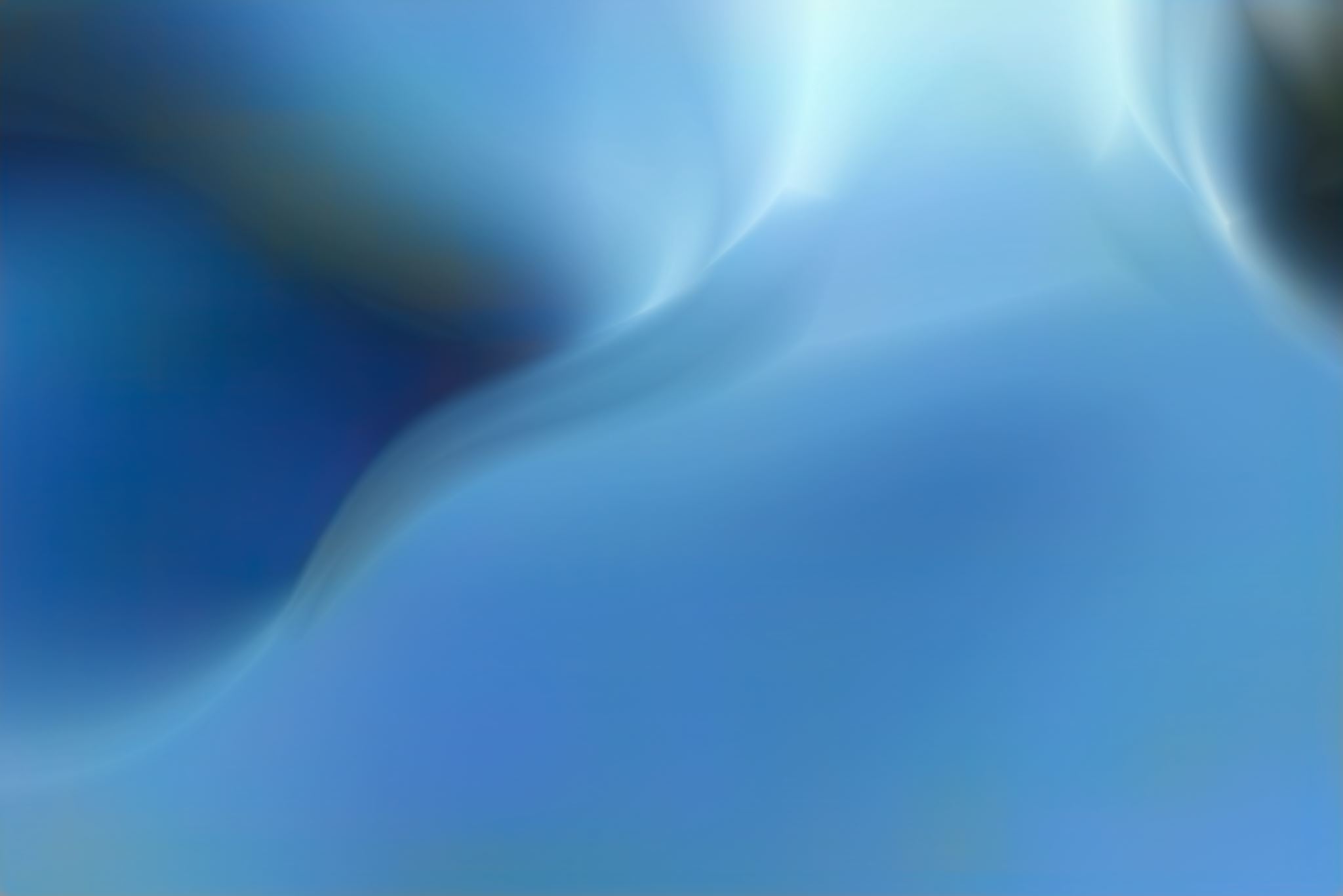 Aktiviteter
[Speaker Notes: Viktigt att vi ställer upp på de olika aktiviteterna. Det är detta]
Serien
[Speaker Notes: Tomtens IF – Gudhem
Björsäters - Mariestad]
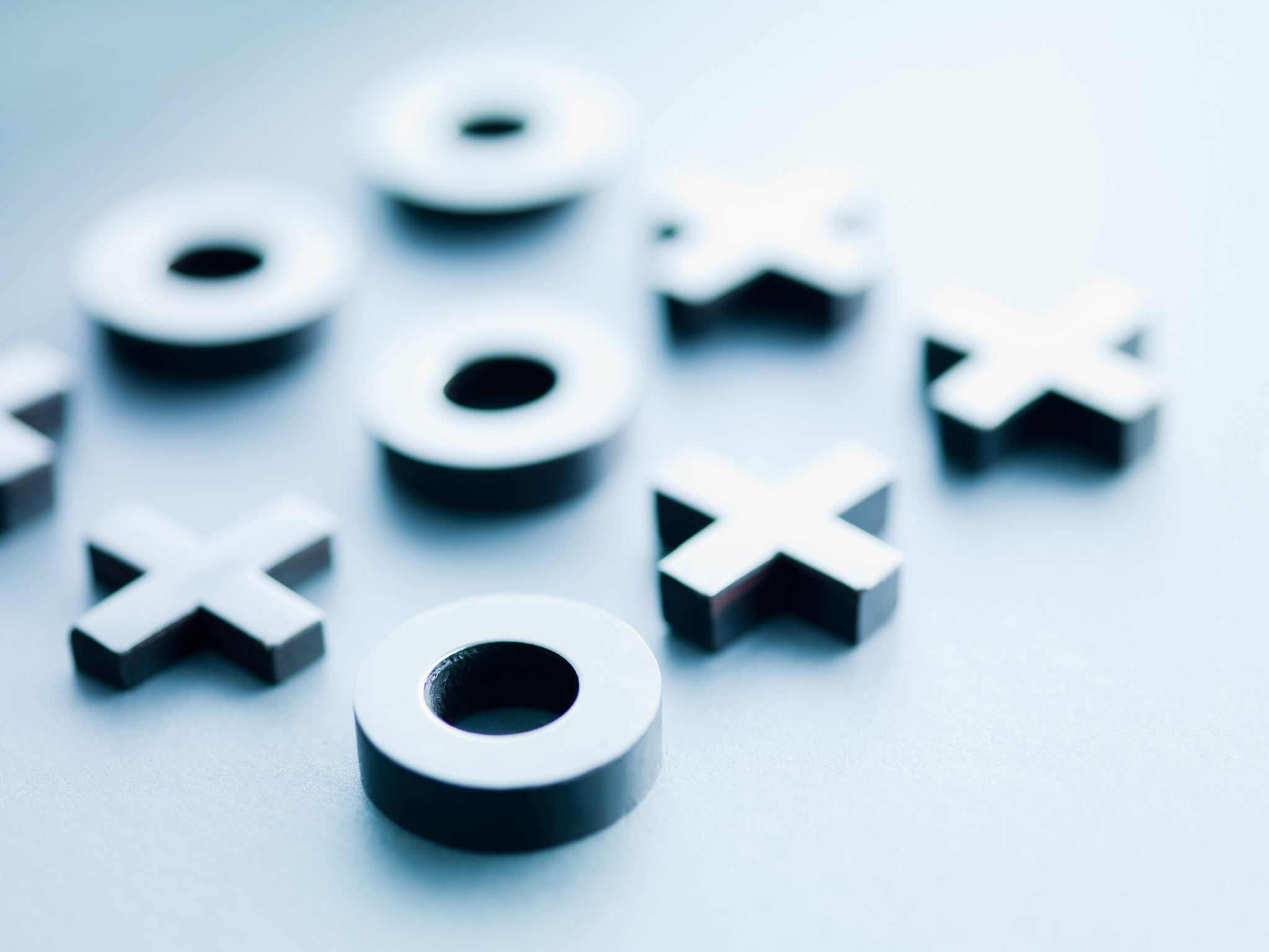 Regler
Vi svarar på kallelser
Vi kommer i tid och meddelar om vi blir sena
Mat och Sömn
Innan samling
Under aktivitet
Inga föräldrar i omklädningsrummet
Inga telefoner! 
Samlas in innan match och lämnas tillbaka efter matchen är slut.
 Vid cup samlas de in på morgonen och lämnas tillbaka på kvällen – Vi är där för att umgås med varandra!
Vi duschar efter matchen 
INGEN klär av sig helt innan kvinnliga tränare lämnat omklädningsrummet
Beteende
Respektera varandra
Inga suckar eller hån mot varandra eller andra kring planen
Inga belöningar för till exempel antal gjorda mål eller dylikt
Belöna gärna hela laget på något sätt för bra prestationer istället
Vi gör alltid vårt bästa! Oavsett om det är träning eller match
[Speaker Notes: Tid – Vi har en plan och tanke, respektera tiden!
Mat och sömn – Se till att grabbarna har ätit bra och sovit ordentligt innan samling. Vi vill inte höra att någon suttit och spelat Fortnight eller liknande till 3 på natten innan match. Se till att de har tillräckligt med sig att äta i samband med match eller cup. Ta med frukt till matchen!
Omklädningsrummet – Vi vill gärna att ni föräldrar är med men när vi har samlats så är det lagets tid. Grabbarna kan mer än vad ni tror  Ni får gärna lämna grabbarna och gå till planen när vi har samling.
Dusch – För att skydda både oss och dem…..
Belöningar – Detta motverkar sannolikt det vi vill uppnå. För oss kanske inte målet är det viktigaste utan den som gör passningen som gör att det blir mål.]
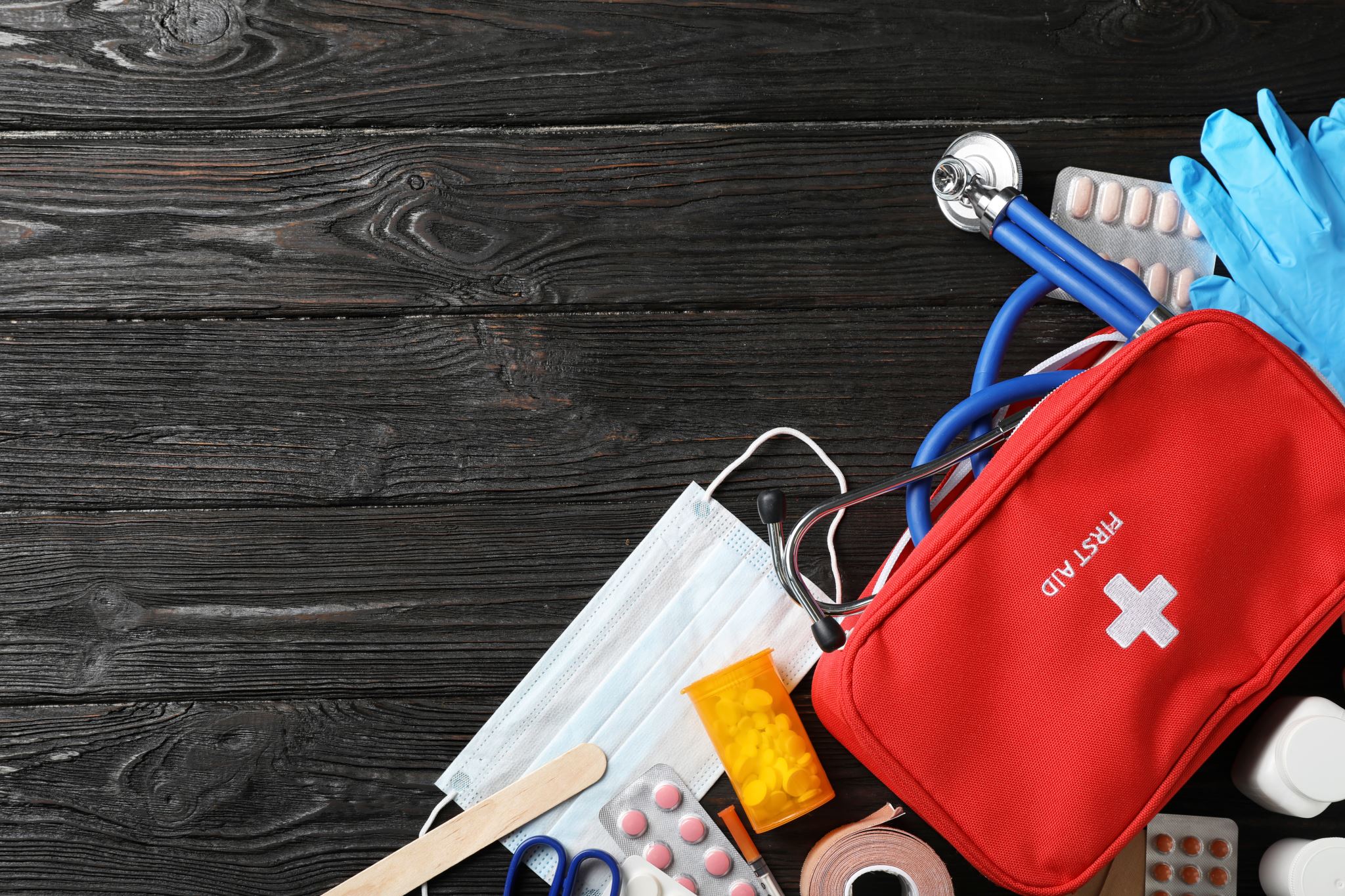 Utrustning
Väska
Fotbollsskor
Benskydd
Rätt färg på strumporna
Hårband eller dylikt för de som behöver
Kläder efter väder
Vi har med matchkläder
Vi har med sjukväska
Kallelser
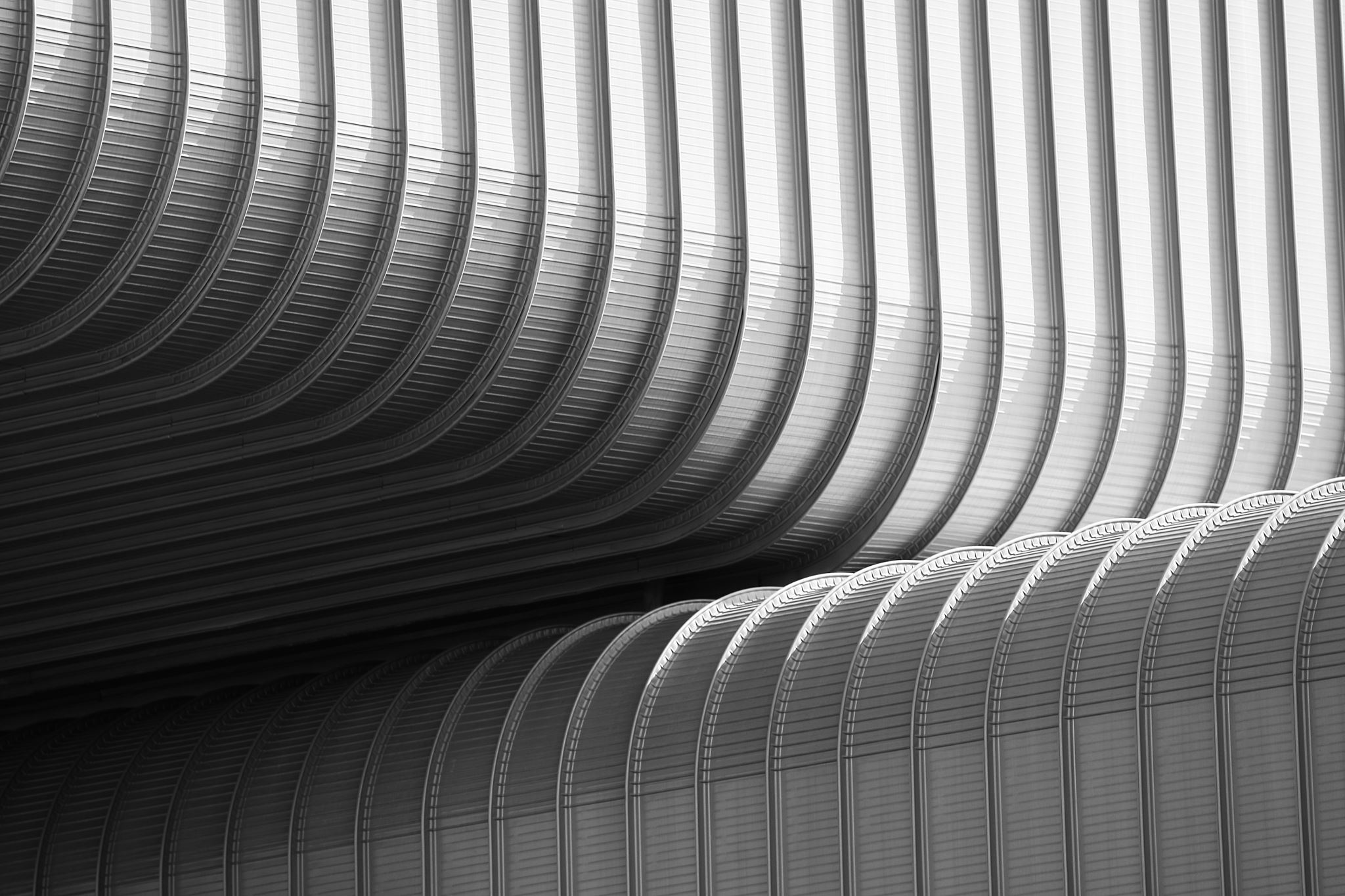 Matcher
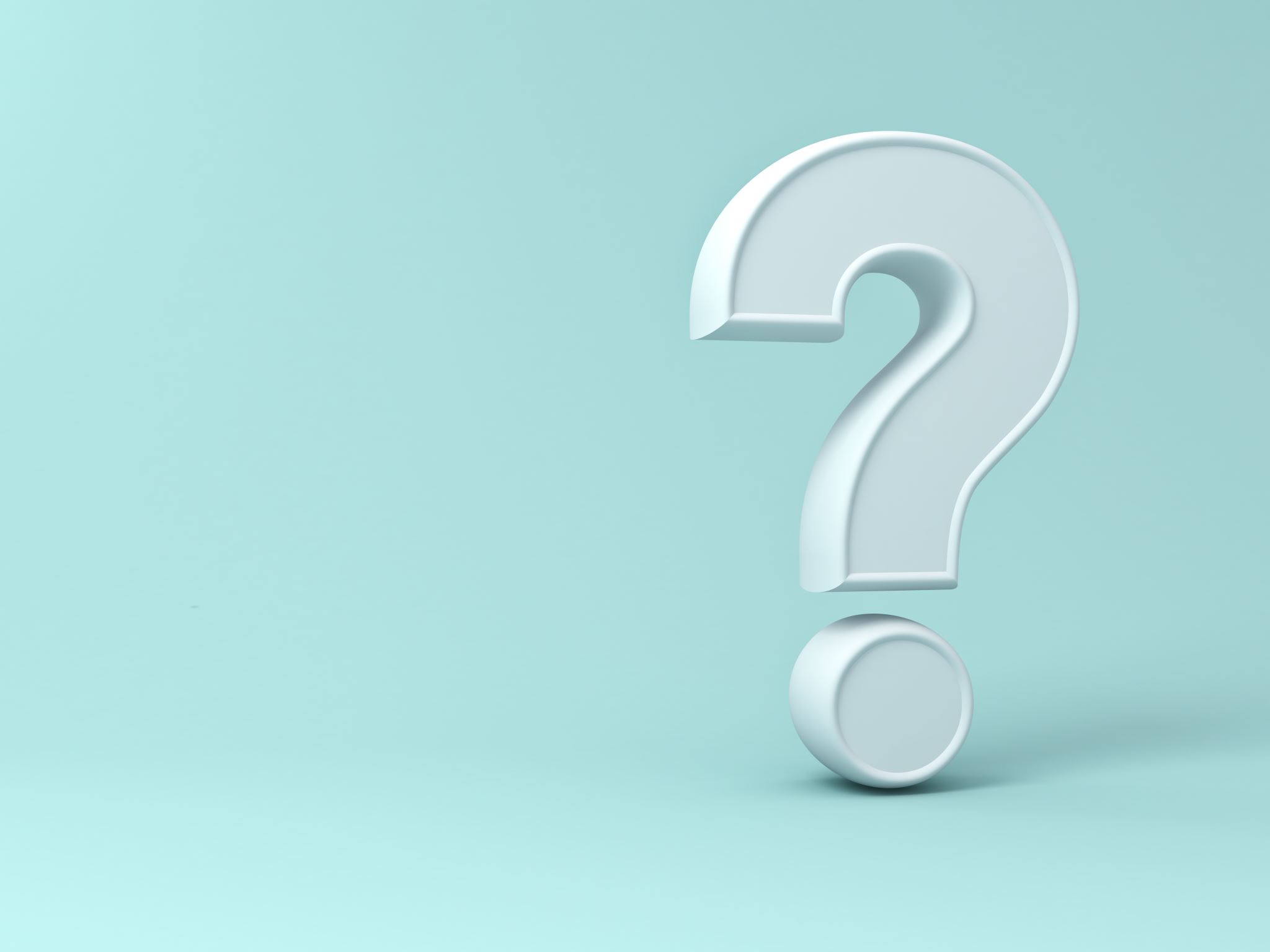 Diskussion
Vad tycker du är viktigt under säsongen?
Priser
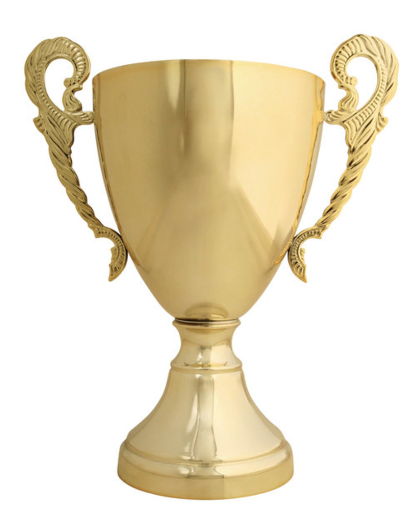 Årets träningspris (går på statistik)
För att vi vill peppa dem att komma på träningar och matcher

Årets lagkamrat (röstas fram av laget)
För att vi vill att motivera dem att vara en bra lagkamrat

Årets fair-play (tas fram av tränarna)
För att vi vill att motivera dem att vara peppande och omtänksamma både på och utanför planen.
[Speaker Notes: Kommer att delas ut på avslutningen i höst. 
Vi vill göra detta för att detta är tre saker som vi anser vara viktiga: Delta på träningar, vara en bra lagkamrat samt att visa att vi tar hand om varandra och våra motspelare.
Notera att vi inte har några och inte kommer ha några priser för bästa spelare, flest mål osv. Vi vill ha ett bra lag med positiva tongångar och det är detta vi vill premiera. Vinna är kul och självklart det vi ska eftersträva men när året sammanfattas så är detta de tre sakerna vi vill uppnå: Vi vill att vi kommer på träningarna och gör det bästa vi kan, vi är bra lagkamrater som peppar och hejar på våra kompisar. Vi beter oss mot varandra, domare, motspelare och andra i och omkring träningar och matcher.]
Övrigt
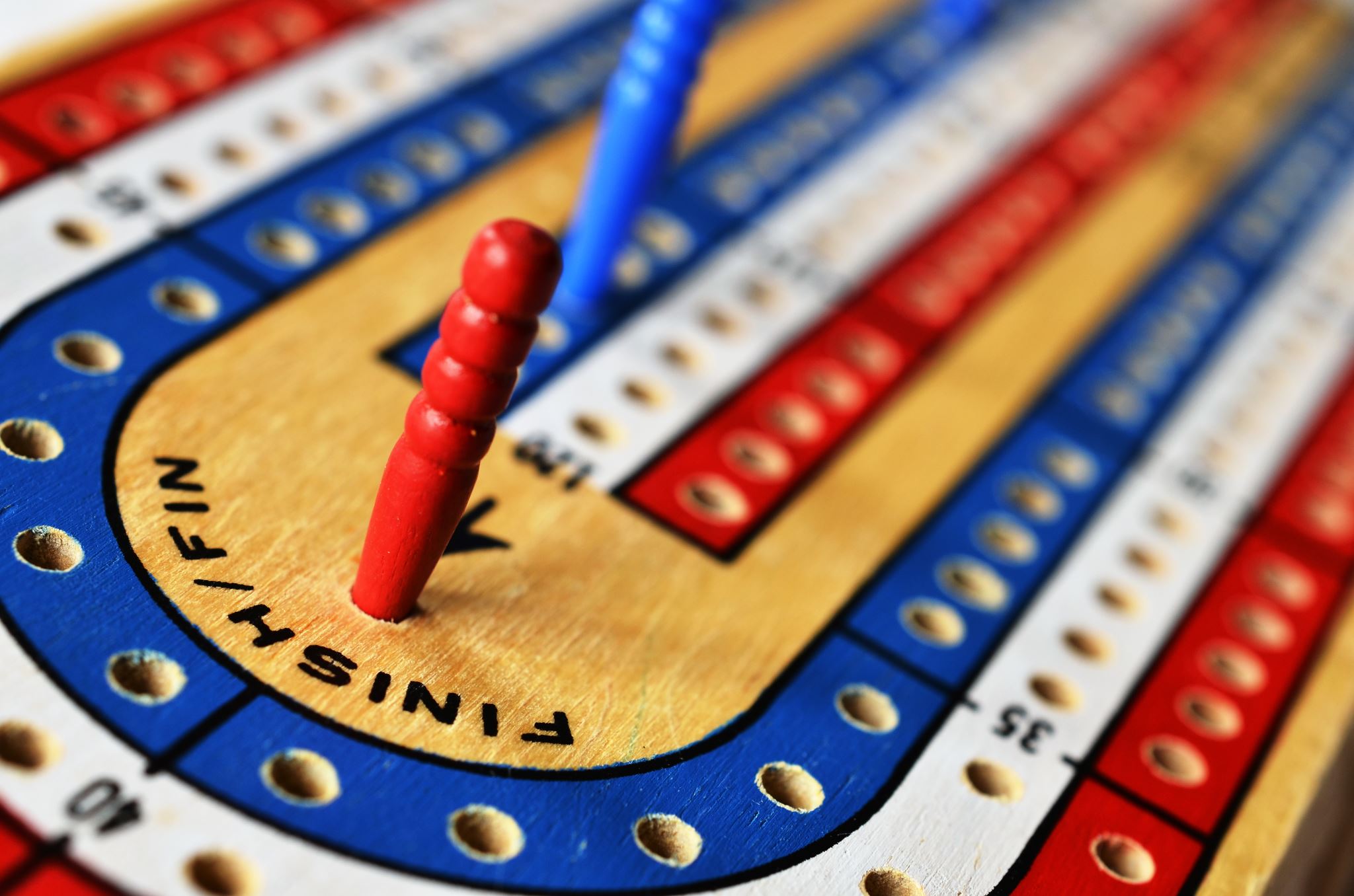 Messengergrupp
Körningar till matcher och träningar
Mer?